Evolución del Contenido en GC en procariotas
Héctor Musto
Laboratorio de Genómica Evolutiva
Facultad de Ciencias
Chargaff (1947)
%A   %G    %C  %T      A/T     G/C   %GC   %AT 
Phi-X174  24,0 23,3 21,5 31,2   0,77    1,08   44,8   55,2 
Maíz         26,8 22,8 23,2 27,2   0,99     0,98  46,1   54,0 Pulpo       33,2 17,6 17,6 31,0   1,05     1,00   35,2  64,8 Pollo        28,0 22,0 21,6 28,4   0,99      1,02  43,7   56,4 Rata         28,6 21,4 20,5 28,4   1,01      1,00  42,9   57,0 Humano  29,3 20,7 20,0 30,0   0,98      1,04  40,7   59,3 Erizo         32,8 17,7 17,3 32,1   1,02      1,02  35,0   64,9 Trigo         27,3 22,7 22,8 27,1   1,01      1,00  45,5   54,4 Levadura 31,3 18,7 17,1 32,9    0,95      1,09  35,8  64,4 E. coli       24,7 26,0 25,7 23,6   1,05       1,01  51,7  48,3
“Reglas de Chargaff” (1947)
A = T
G = C
R = Y

Importancia para modelo de W-C (1953)
Excepciones
Trabajos en la Ultracentrífuga Analítica
Barbu et al. (1956). Content of purine and pyrimidine base in desoxyribonucleic acid of bacteria. Ann Inst Pasteur (Paris). 91(2):212-24.
Belozersky & Spirin. (1958) A correlation between the compositions of deoxyribonucleic and ribonucleic acids. Nature (182) 111–112.
Trabajos en la Ultracentrífuga Analítica
Sueoka N (1961) Correlation between base composition of deoxyribonucleic acid and amino acid composition of protein. Proc Natl Acad Sci U S A. 47(8):1141-9.
Ultracentrifugación
a) Ultracentrífuga analítica
b) Ultracentrífuga preparativa

	Relación entre el contenido en GC y la densidad de flotación
Otras aproximaciones para el estudio del GC genómico
Desnaturalización/Renaturalización del ADN
Cuando el ADN es sometido a pH extremos o alta Temp., se rompen los puentes de hidrógeno de la doble hélice.
Cuando se usa calor, se dice que el ADN se “derrite” (melt), y la temp. a la cual se separan las hebras, es la temperatura de transición, o Tm.
Monitoreo de la Desnaturalización/Renaturalización“Absorbancia”
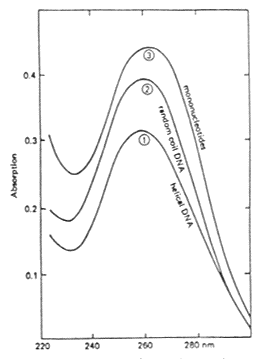 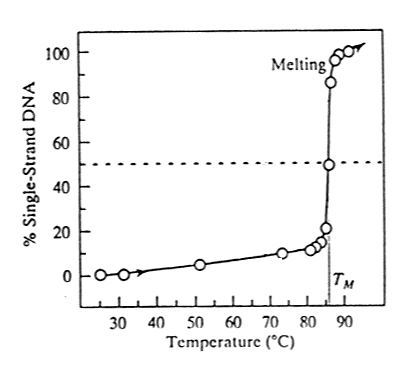 Cada especie tiene Tm característico
Contenido en GC% y Tm
Contenido de GC genómico en procariotas
Contribuciones de Sueoka
Los procariotas difieren en su contenido en GC, yendo desde 20% a más de 75%.

b) Relación entre el GC% genómico y el código genético.

c) Concepto de sesgo mutacional
Correlaciones composicionales entre las tres posiciones delos codones y el GC genómico (regiones intergénicas) en procariotas
C. perf.	      E. coli	     M. tub

GC genoma		0.29		0.50		0.66
GC 1			0.41		0.57		0.68
GC 2			0.31		0.41		0.50
GC 3			0.16		0.53		0.79

Ala	 GCA	             	0.37		0.23		0.10
	 GCC		            0.08		0.26		0.45
	 GCG		            0.02		0.32		0.37
	 GCU                          0.54		0.19		0.08
Phe	 UUC                          0.20		0.42		0.79
	 UUU		            0.80		0.58		0.21
Transiciones, transversiones
Sesgo mutacional:
a = u/v; 
donde u = tasa de mutación de GC => AT
             v = tasa de mutación de  AT => GC

Papel de las enzimas relacionadas con el metabolismo del ADN (replicación, reparación, recombinación, etc.)
Sesgo mutacional:
La mayor parte de las mutaciones son desde G:C hacia A:T
Esto se lo vio en muchísimas especies de procariotas y en mamíferos (en particular, humano).
Entonces, ¿por qué hay muchas especies procariotas con alto contenido en GC?
Hipótesis
* Un incremento en GC% sería ventajoso para organismos expuestos a la radiación UV (Singer & Ames, 1970).
* Las bacterias fijadoras de nitrógeno tienen niveles de GC% más altos que organismos cercanos filogenéticamente, pero no fijadores (McEwan et al., 1998).
Hipótesis
c) Procariotas parásitos son más pobres en GC que organismos emparentados de vida libre.
d) Aerobiosis. Organismos aerobios estrictos serían más ricos en GC que anaerobios estrictos.
e) Temperatura óptima de crecimiento (mayor GC, mayor estabilidad de la doble hélice)
f) Relación entre el tamaño del genoma y el contenido en GC%.
En resumen...
a) El contenido en GC varía mucho entre procariotas.
b) Existe una fuerte inercia filogenética.
c) El sesgo mutacional es (universalmente) hacia A+T
d) Sin embargo, hay muchas especies con GC alto...
e) ¿Cómo investigaríamos hoy este problema?